ABSENT Work Policy
What is ABSENT work?
Absent work is…
work that you missed during your absence.
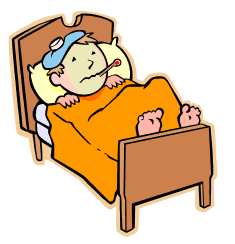 ABSENT WORK is not late work!
(Unless you make it late...)
ABSENT WORK: SCHOOL POLICY
You have the opportunity to receive missed assignments and to make up the work upon return for the full grade! If…
You submit the work within the number of days you were absent.
You turn in the work in a mutually agreed time frame with me.

(See student/parent handbook.)
Ms. Martin’s Absent Procedure
TURNING IN WORK THAT WAS ALREADY DUE!
Take an absent slip from the table box.
Fill out the necessary information.
Staple the slip to the assignment.
Place your slip & paper in the absent basket.
Ms. Martin’s Absent Procedure
RECEIVING WORK YOU MISSED!
IT IS YOUR RESPONSIBILITY TO ASK 
FOR YOUR ABSENT WORK!!!
When you return, all handouts will be in your classroom folder.

It is your responsibility to check the classroom webpage for any missed notes, PowerPoint presentations, etc.

It is your responsibility to ask for tutoring if needed upon return!
I WILL NOT ASK YOU OR REMIND YOU TO MAKE UP A TEST!!!!
Ms. Martin’s Absent Procedure
WHEN YOU HAVE A SCHEDULED ABSENCE!
IT IS YOUR RESPONSIBILITY TO ASK 
FOR YOUR WORK IF YOU HAVE A SCHEDULED ABSENCE!!!

If you know you will not be at school the following day, it is your responsibility to ASK in advance for the work you are missing.

If you know you will be leaving school early and/or missing this class period, it is your responsibility to receive your work prior to leaving and/or upon your return.